Спортивная олимпиада
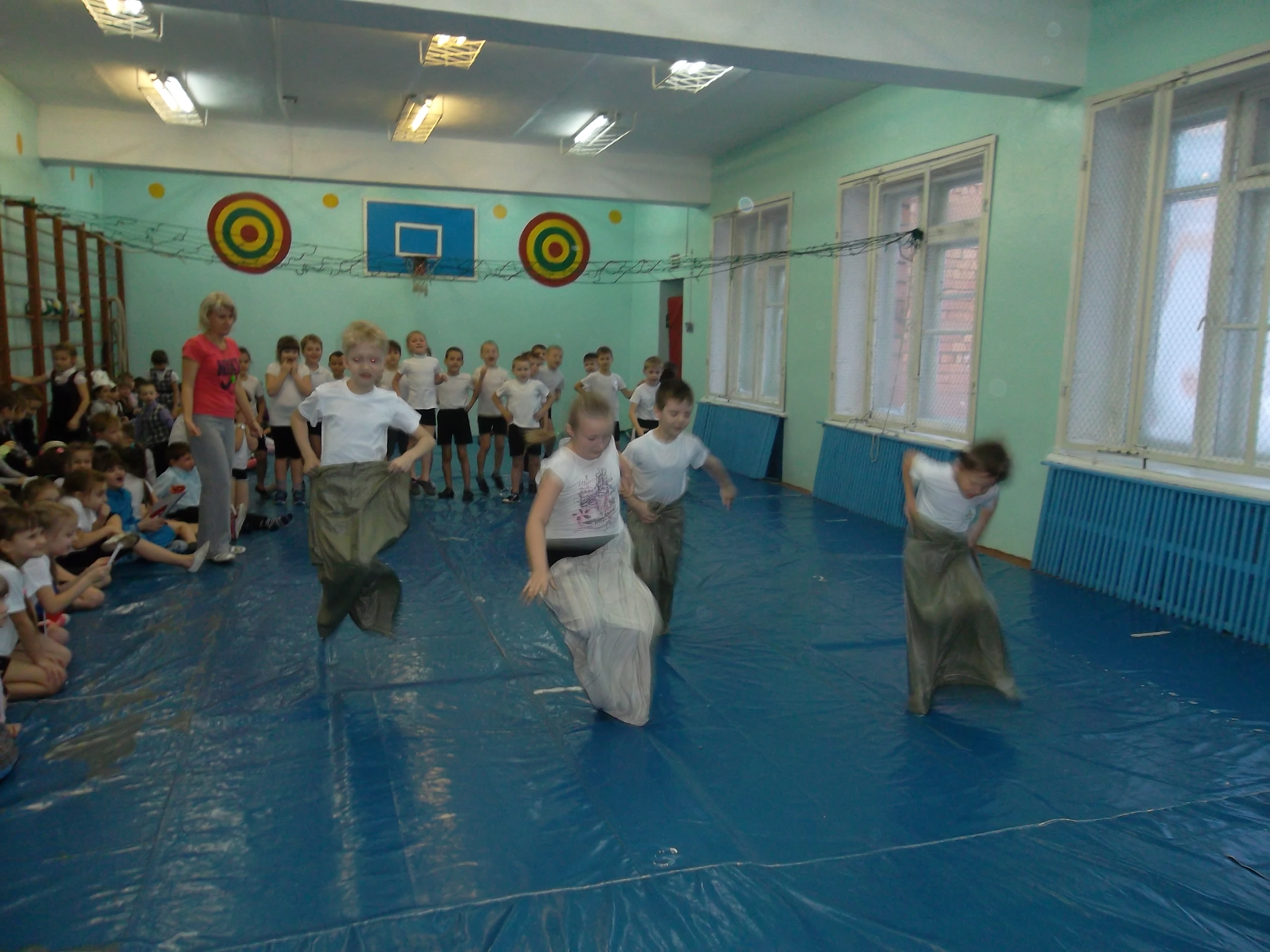 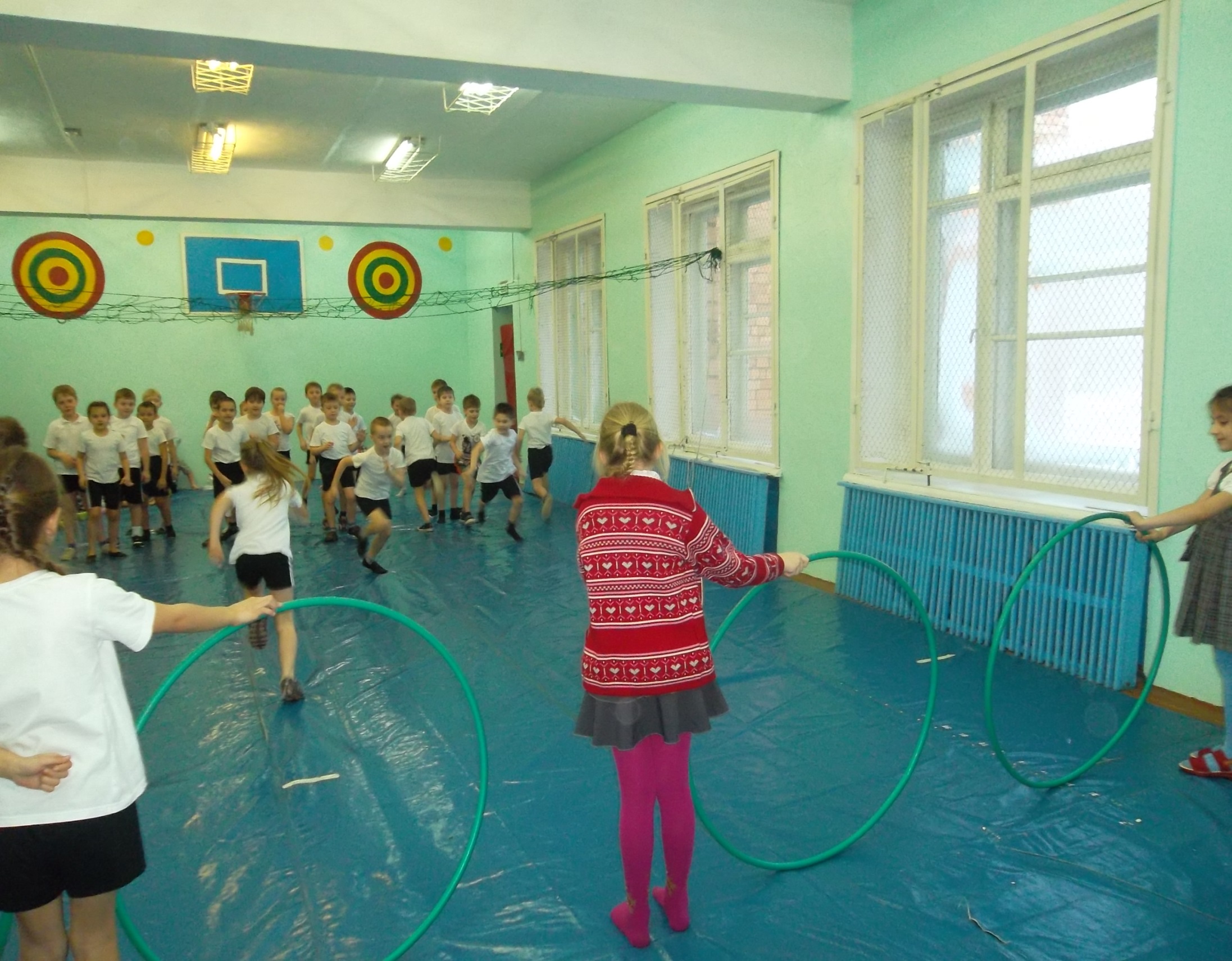 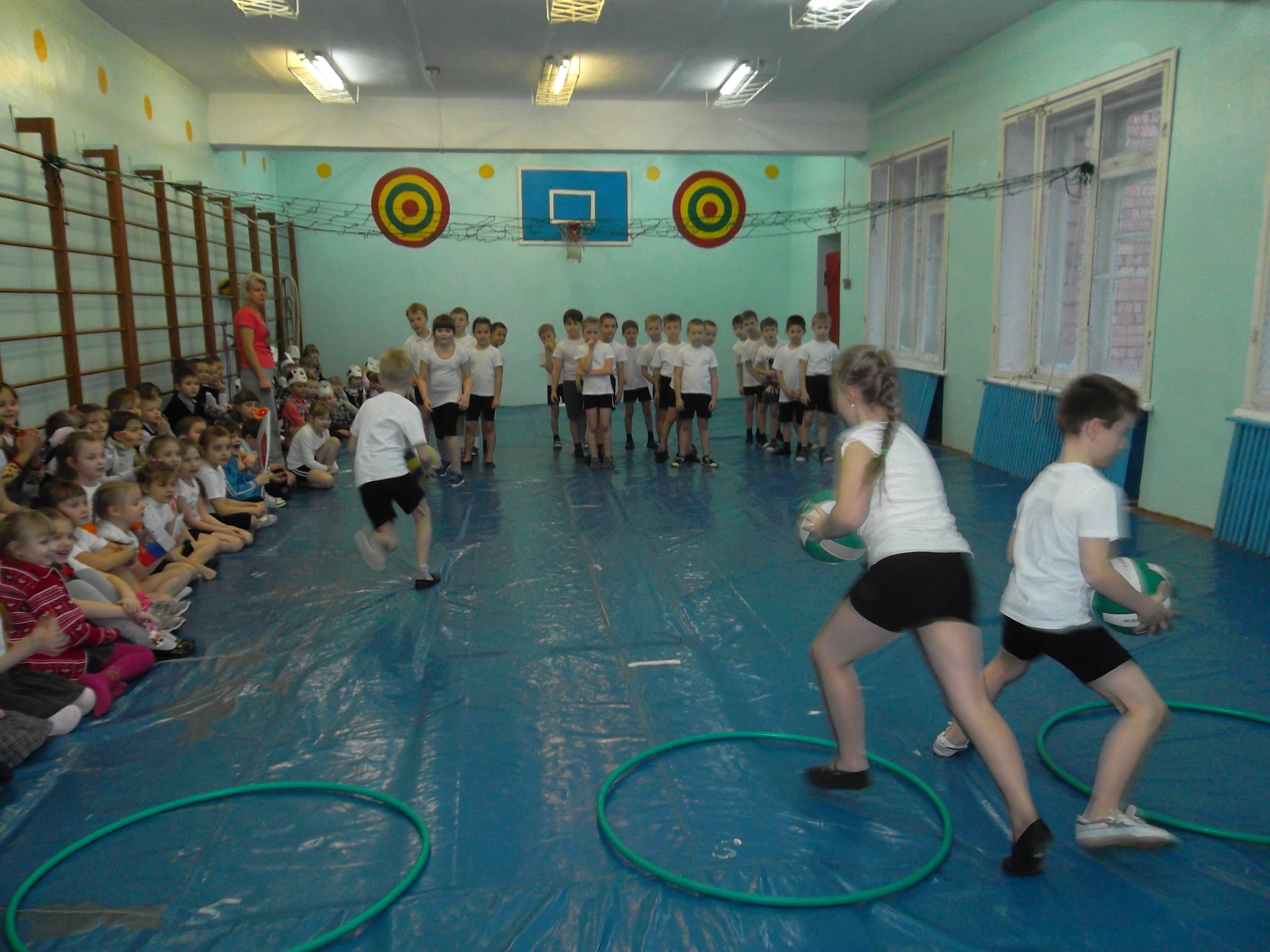